Probation Grants Application Portal 
(“Grants Portal”)

Step-by-step guide
Contents
1
Step 1 – Find Jaggaer
You can access Jaggaer, which is the Ministry of Justice’s eSourcing portal, by clicking the following link:
 
Ministry of Justice Sourcing Portal (bravosolution.co.uk)

Or by searching on google for ‘MoJ Jaggaer’
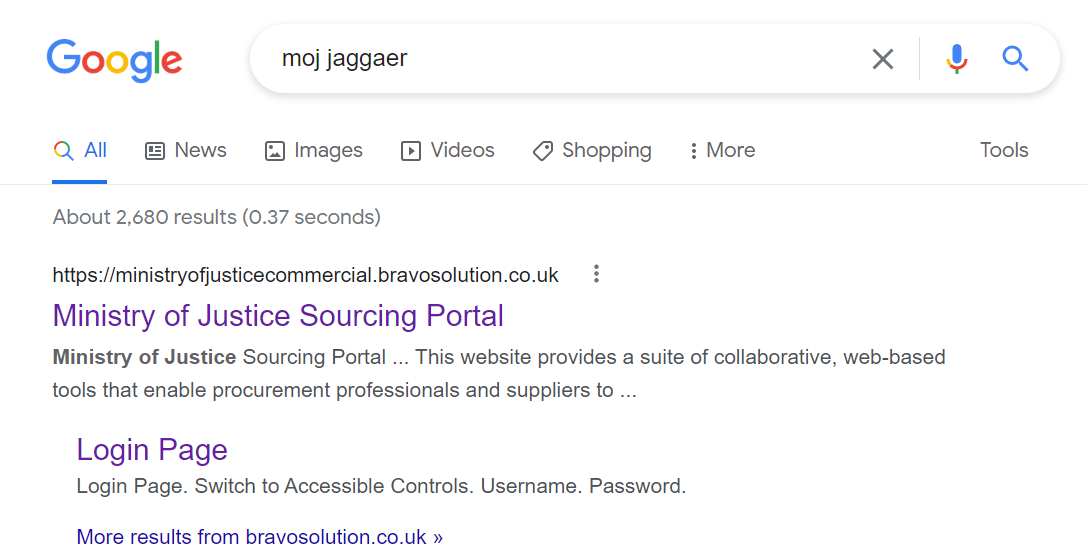 2
Step 2 – Register for Jaggaer
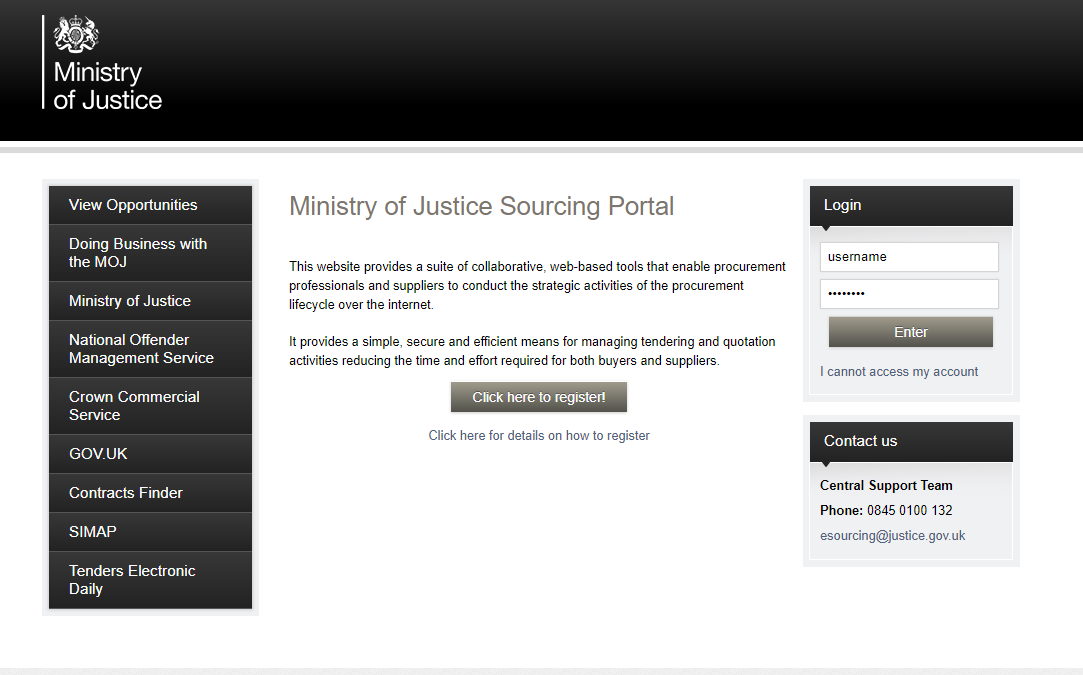 Once you have accessed the website, click this button to complete your registration. 

This will allow you to access jaggaer.
3
Step 2 – Register for Jaggaer
Before you can complete the jaggaer application, you must read and agree to the user terms and conditions:
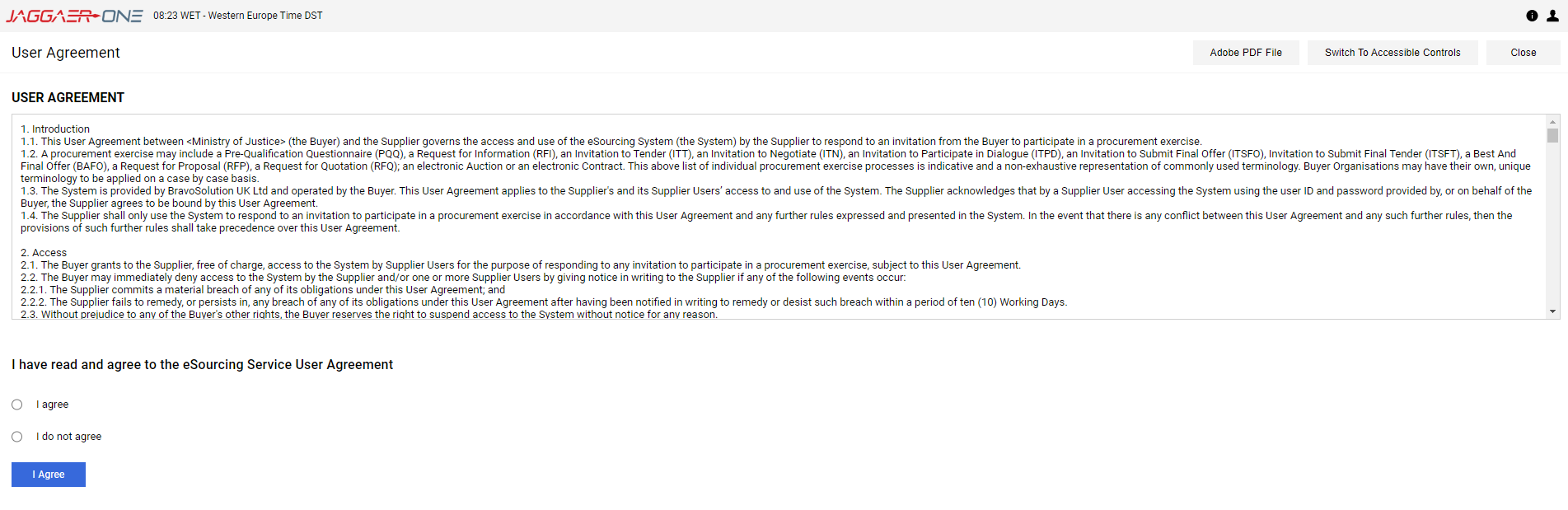 4
There are then some additional details to complete about your organisation (if applicable):
Step 2 – Register for Jaggaer
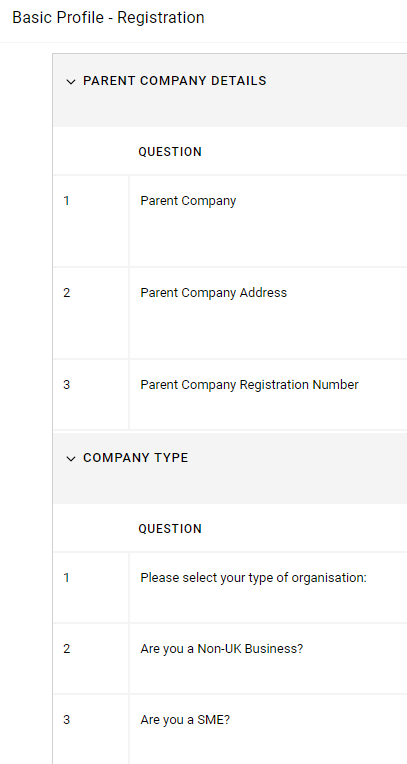 You must then provide some basic information about your organisation, and the user profile you are creating:








Please note you should only create one user profile per organisation – this is the profile that will be used to access the Grants Portal and any other MoJ procurement opportunity. 

If there are multiple people within your organisation who may require access to the Grants Portal, you may wish to set the user email address as a shared inbox as this is where all notifications will be sent.
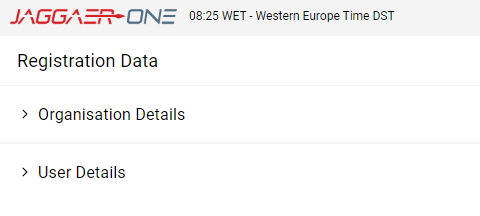 An SME is any organisation that has:
fewer than 250 employees
< €50 million turnover
< €43 million balance sheet total
5
Step 2 – Register for Jaggaer
If you are an SME, you will be asked to clarify your status:
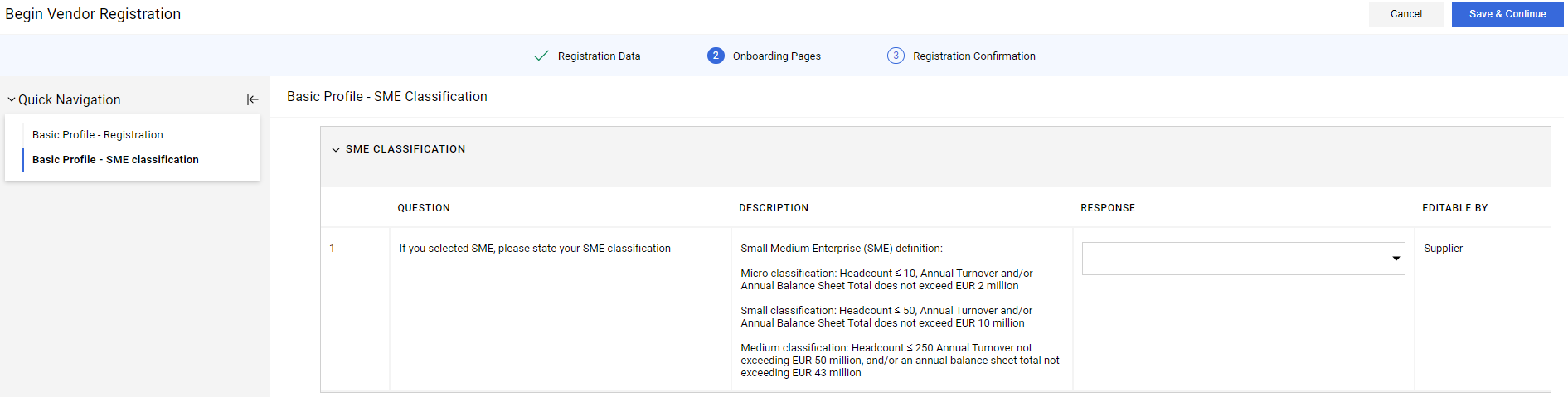 Click this button and your Jaggaer registration is complete!
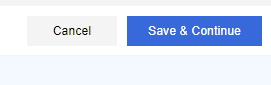 6
Step 3 – Find the Grants Portal
Use the username and password you set during your registration to log into the Jaggaer website:
If you have any trouble accessing Jaggaer you can contact the support team here:

08450100132	
esourcing@justice.gov.uk
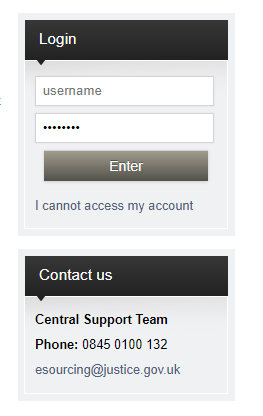 7
Step 3 – Find the Grants Portal
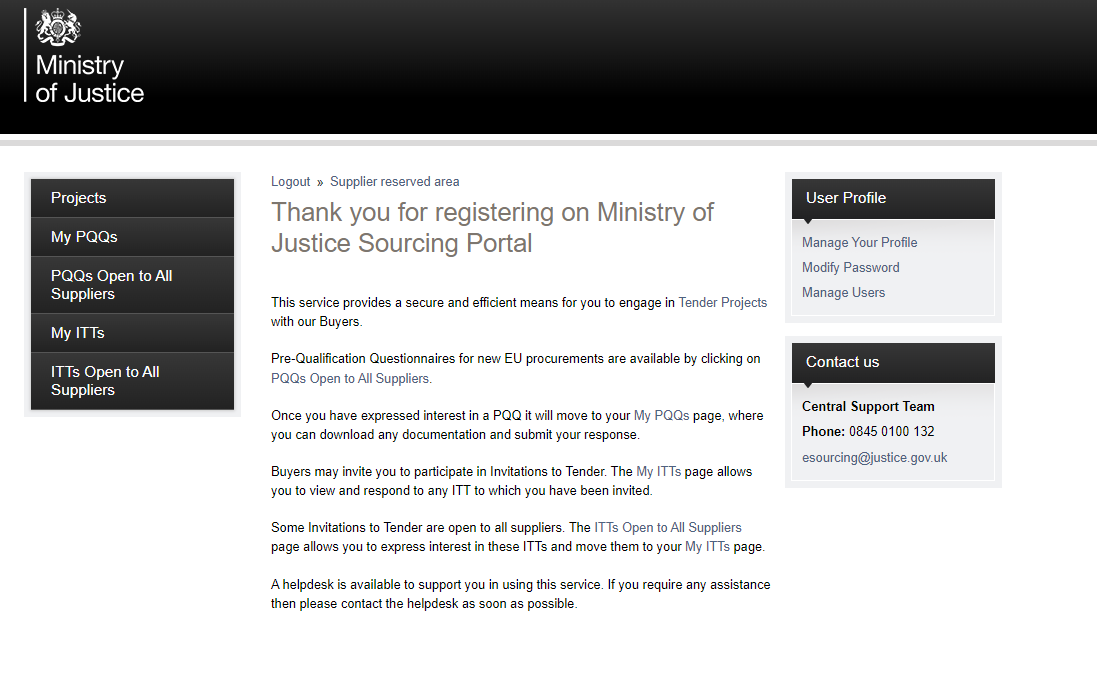 This is what the Jaggaer homepage looks like for an Organisation. 

To find the Grants Portal, click this button.
8
Step 3 – Find the Grants Portal
Select the Probation Grants Application Portal (note: this will not say v0.2 once published on 22/07/22)
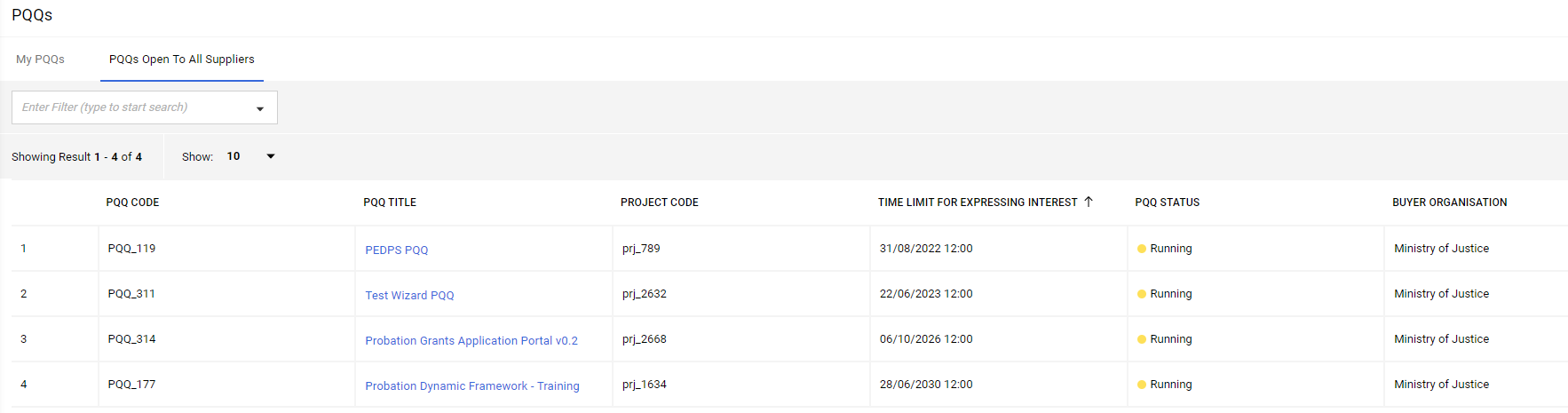 9
Step 4 – Submit Questionnaire Response for the Grants Portal
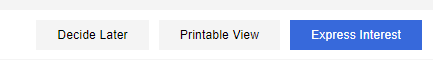 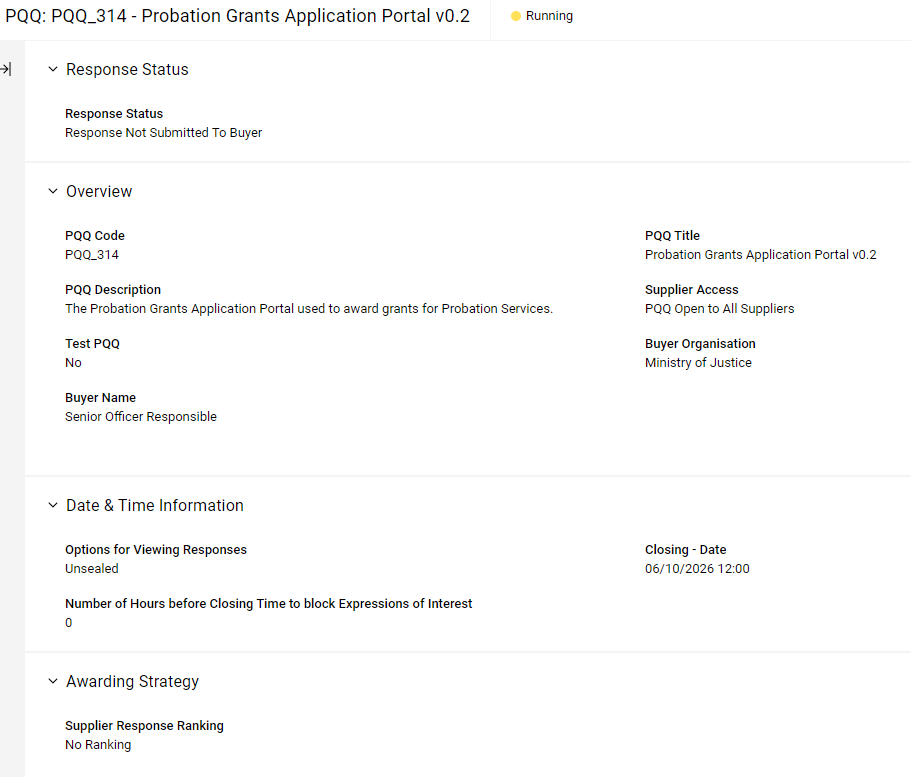 When you click on the grants portal, you will be taken to a screen with some basic details. 

Here you have the option to express an interest – clicking this will move the Grants Portal PQQ into the ‘My PQQ’ page on your Jaggaer homepage, and enable you to submit a questionnaire response.
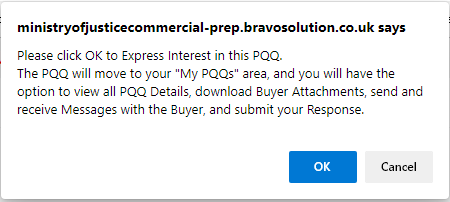 10
Step 4 – Submit Application for the Grants Portal
Once you have expressed an interest, you will be able to access all documents within the PQQ and receive/submit messages. 

Clicking ‘my response’ will take you to a preview of the questionnaire. 

You should then click ‘intend to respond’ to start the questionnaire response process.
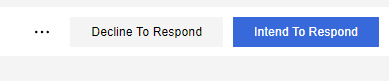 11
Step 4 – Submit Questionnaire Response for the Grants Portal
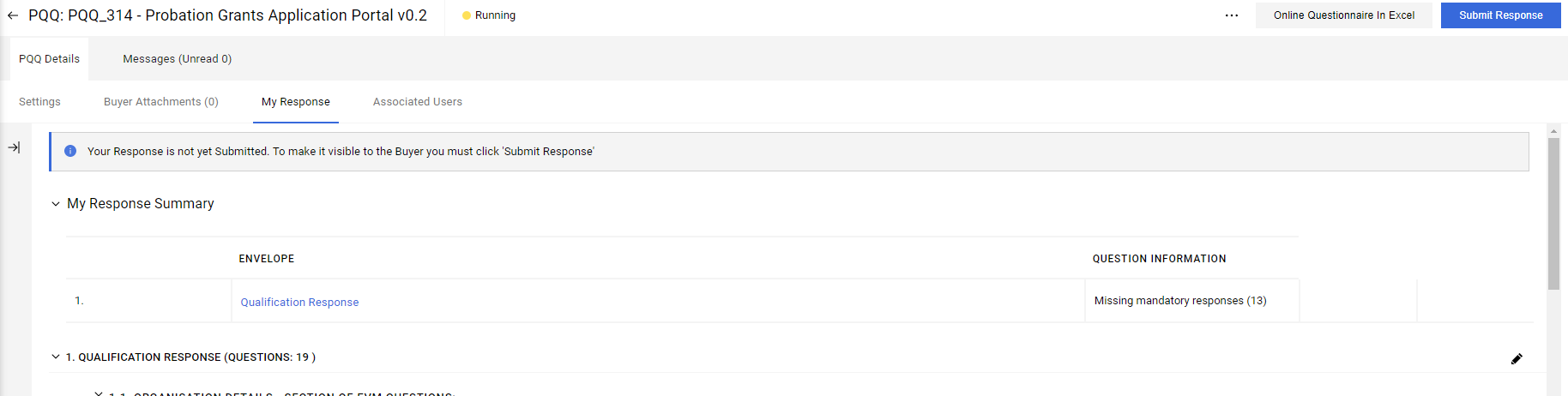 There are 2 ways to complete the questionnaire- 

You can click this button to edit the response within Jaggaer
Alternatively, you can download the questions into excel. Once complete, you can upload the excel document for responses to be auto-populated. 
In this case, please check that you are happy with all responses before submitting a questionnaire response.
12
Step 4 – Submit Questionnaire Response for the Grants Portal
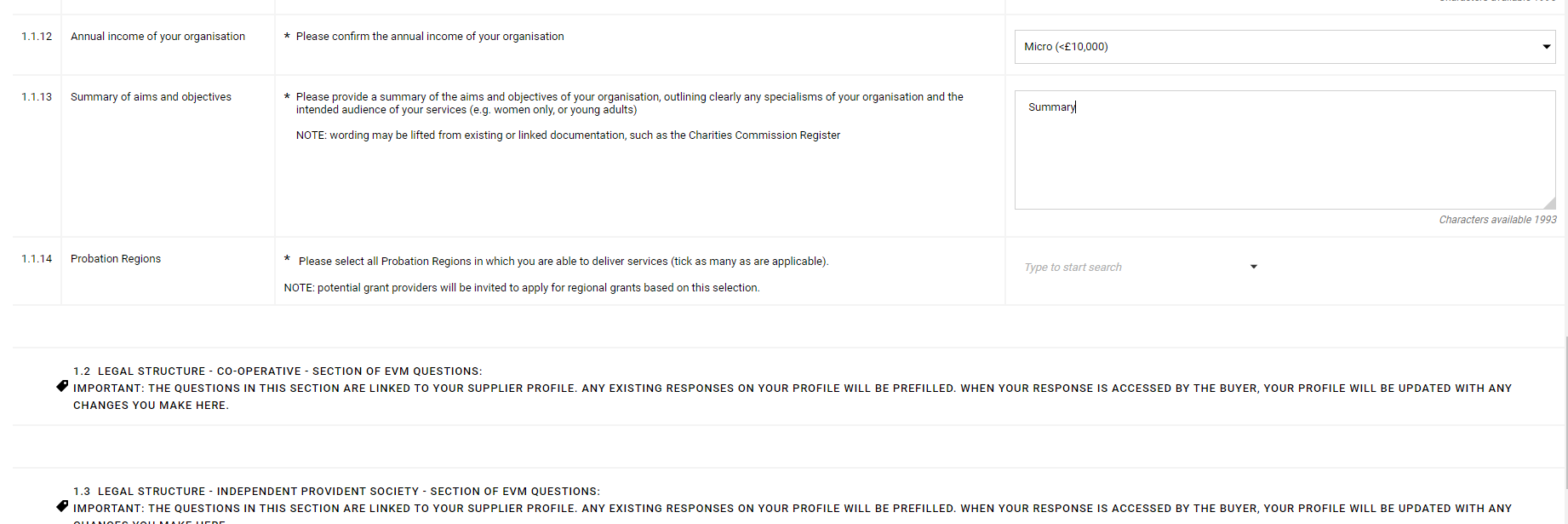 As you’re working through the questions, you’ll see these bold lines with no option to input a response. These are ‘conditional’ questions that will only be triggered by a previous answer. 
For example, if you select ‘Other – Please Specify’ in response to your organisations legal structure, 1.4 will open to provide a text box to respond. 
If, when you’ve completed your response to all other question, these questions remain locked, no answer is required.
13
Step 4 – Submit Questionnaire Response for the Grants Portal
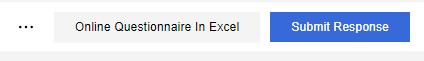 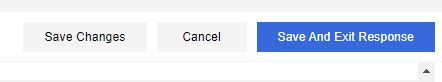 When you are ready, click this button to submit your response to the questionnaire.
You do not have to complete all questions in one session – you can save changes and come back to the questionnaire by clicking this button.
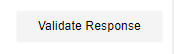 When you have finished your questionnaire responses and are ready to submit, click this button to check that all fields are completed correctly. 

Any incorrect fields will be highlighted by an alert bar:
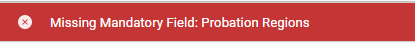 14
Step 5 – Questionnaire Response Outcome
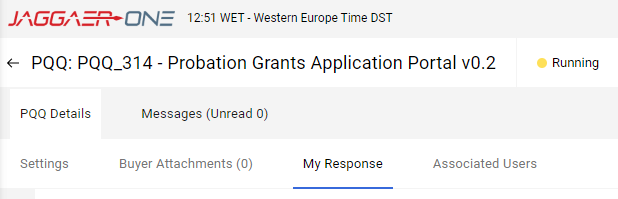 We will endeavour to meet the following timescales in processing responses:
1-3 working days - Where an organisation is a non-profit making organisation and declares no exclusionary criteria.
3-5 working days – Where an organisation is a non-profit making organisation and declares exclusionary criteria. 

Please note that where any declarations are complex or of a sensitive nature, timescales may be extended to obtain legal or expert support. 

If 10 working days have passed since your response submission and you are yet to receive communication, please contact us through Jaggaer messaging within the PQQ.
You will be alerted to the outcome of your questionnaire submission by message within the PQQ.
15
Step 6 – Look out for upcoming grants!
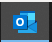 You will receive an email alert to the registered users email address every time you are invited to a new competitive application process. 

We will message you via the Jaggaer system to update you on upcoming competitive application processes’ and market events.



You will be invited to apply for all grants that are being competed within the probation regions you select as part of your questionnaire response. These can be found by clicking ‘My ITT’s’ on the Jaggaer homepage.
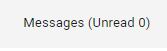 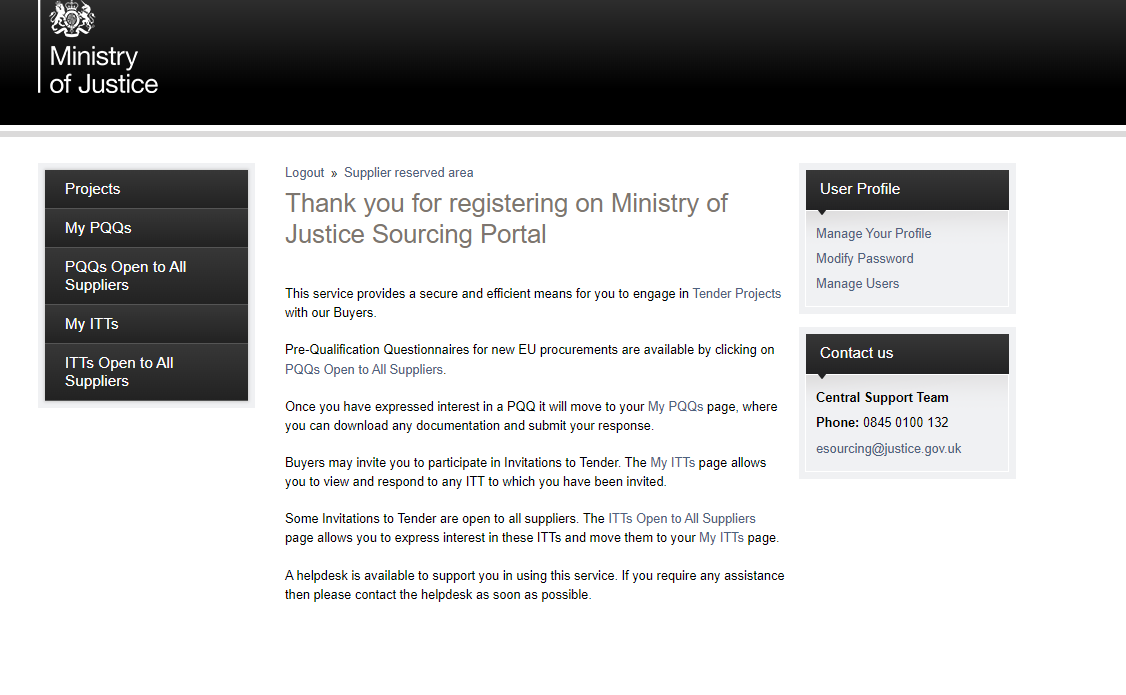 16